Integration Of Foreign DNA Into Plant Cell
cytoplasm
Foreign DNA
chromosome
nucleus
Commonly observed features (based on DNA and RNA analysis of transgenic clones)
Transgene Expression
Variation between transgenic lines.
Variation over generations: commonly observed with with complex integration locus
Specificity of the promoter altered (e.g. endosperm specific promoter would express in leaves)
Clonal Variation:
Multiple regenerated plants obtained from the callus of a single transformation event may display expression variation.  In some cases, differences in the integration patterns are also seen.
Inheritance
Mendalian or non-mendalian: non-mendalian manner of inheritance is indicative of transgene instability
Faithful expression or not: i.e. change in the level of expression from one generation to other.
transgene
Ideal transgenic locus
(insertion of a single full-length copy of transgene)
* DNA methylation
*
*
*
*
*
*
Commonly found transgenic locus
1. Multiple copies of the introduced DNA some of which are truncated.
2. DNA methylation (addition of a methyl moeity to cytosine residues) in and around the transgene locus.
Types of T-DNA integration locus
Class I
1.    RB and target locus contain no sequence similarity, whereas LB and insertion site have similarity.
2.   The two T-DNA borders probably behave mechanistically different.

Class II
Sequence similarity can be found between RB and pre-insertion site.
RB is partly truncated.
Precise insertions: precise target replacement. Absence of filler DNA between target break point and T-DNA ends.

Imprecise insertion: T-DNA termini don’t fit to the target break point.  Presence of filler DNA (5-300 bp).
T-DNA insertion loci in plant genome
Several random locations on different chromosomes.
Predominantly in transcriptionally active area.
Simple insertions or complex insertions consisting of direct or inverted repeat structures at the same locus.
Short deletions (100 bp) of host DNA between points of insertion 
	of T-DNA ends.
At left end of the insert, T-DNA sequence often exhibit micro-homology with short segments of the target DNA, suggesting that left border end may pair with the target sequence.
At right end, structure is often precise.
Despite micro-homology, T-DNA integration is an illegitimate recombination process.
Mostly no alteration in the T-DNA sequence but truncation at the LB end commonly found.
LB= 
RB=
Filled= inverted repeat
Striped= direct repeat
Dotted= truncation
Structure of T-DNA locus in transgenic petunia and tomato obtained by Agrobacterium mediated transformation
11 tomato lines analyzed (structures shown below)
7 contain inverted repeats
4 are single copy.
28 petunia lines:
15 contain inverted repeats.
7 are single copy.
Nopaline (nos) 
expression
No
nos
yes
yes
yes
yes
yes
No
low
yes
No
Jorgensen et al. (1987) Mol Gen Genet 207:471
Jones et al. (1987) Mol Gen Genet 207:478
Structure of T-DNA locus in transgenic petunia and tomato obtained by Agrobacterium mediated transformation
28 petunia lines
15/28 contain inverted repeats.
7/28 single copy.
Expression of ocs and cab gene was monitored
Inverted repeats are the predominant pattern of T-DNA insertion locus (>50%).
No correlation between copy number and gene expression but complex locus are expressed at low levels or shut down.  Single copy lines are mostly expressed at high levels.
Two out of 28 lines showed clonal variations i.e. expression variation between different transgenic plants derived from a single transgenic callus line.
Jorgensen et al. (1987) Mol Gen Genet 207:471
Jones et al. (1987) Mol Gen Genet 207:478
T-DNA stability in transgenic aspen
Aspen lines transformed with 35S-rolC gene.  rolC confers modification of leaf size and color, and reduced apical dominance on the plant.
4 transgenic aspen lines were studied, each harboring a single-copy of T-	DNA.
 3 lines were stable, 1 was unstable (showed phenotypic reversion).
 Revertant tissues were found to lose the transgene as evident by 	Southern and Northern analysis.
 Locus analysis did not reveal anything significant.
 Unstable line contained additional 1Kb truncated copy adjacent to LB 	(green bar).
 Truncated copy is inverted version of the part of right T-DNA.
rolC
rolC
Thus, inverted copies may recombine and delete T-DNA fragments
Fladung (1999) MGG 260:574
What do T-DNA::plant DNA junctions look like?
Two T-DNA locus of tobacco were cloned and the target site was sequenced and compared before and after integration.

 T-DNA integration is often accompanied by a small (~25 bp) deletion of the plant DNA.

 Deleted sequences have patches of homologies with right and left end of the T-DNA.

 Inserted nucleotides (filler DNA) are common at the T-DNA junction.

 More truncation found at LB end than at RB end.
Mechanism of integration via illegitimate recombination
DNA synthesis on upper strand
Gheysen et al. (1991) Genes & Dev. 5:287
This model can explain following scenarios:

LB or RB truncation.
Filler DNA at junctions, (a) ligation of preformed (oligos) DNA (b) duplication of junctions.
Complex gap repairs.
Target duplication.
2b.
junction
1.
2a.
Gheysen et al. (1991) Genes & Dev. 5:287
Target duplication
Complex gap repair 
(LB homologies found near RB end)
Gheysen et al. (1991) Genes & Dev. 5:287
Complex T-DNA locus
Do they arise from the ligation of two separate T-DNA?
Or 
2. Replication of a single T-DNA is followed by their ligation?
Co-transformation of two T-DNA (K and H) was studied by genetic and genomic approaches.

 Out of 36 at least one locus with K+H was clearly present in 15 transformants and probably present in 11 more transformants.

 27 were analyzed by molecular methods: 12 contained K and H in inverted or direct repeats.

 T-DNA is made partially ds after entering into plant cell (shown by other studies and supported by high efficiency of T-DNA transient expression).
These studies suggest that complex T-DNA locus probably consists of separate T-DNA.  However it doesn’t rule out the replication-ligation model.
De Neve et al. (1997) Plant J. 11: 15
De Buck et al. (1999) Plant J. 20: 295
Extra-chromosomal events
Extra chromosomal 
second strand synthesis
K
H
3’
3’
Extra chromosomal 
ligation
3’
3’
RB::RB
3’
RB::LB
3’
LB::LB
3’
Docking of ligated T-DNA complexes
Double-stranded breaks and repair
Integration of separate T-DNA into one target site
K
H
Extra chromosomal 
second strand synthesis
3’
3’
3’
Invasion of replication bubble
3’ docking of 2 separate T-DNA
3’
The Emerging Model
The T-Strand is converted to ds form by second strand synthesis from the variable point in the 3’ left border region up to the 5’ right border.
The ss 3’ end of the T-DNA pairs with micro-homologies in the plant DNA.
The overhanging 3’end is removed.
The displaced bottom plant DNA is digested away.
The 5’ end of the T-DNA is joined (a VirD2 role?) to the plant DNA  at a nearby 3’ junction.
The upper strand at this insertion place is nicked and part of this DNA is digested, leading to small target deletion.
DNA repair closes remaining gaps and nicks. Polymerase slipping and template switching during this process generate filler sequences and more complex rearrangements.
Plant factors?
Plant DNA repair proteins are probably involved.  These are yeast homologs of Rad1/Rad10 and Rad2.  Indeed plant mutants deficient in T-DNA integration are sensitive to γ-irradiation.
Rationale for interaction between Agrobacterium and plant proteins (Plant proteins can be fished out by yeast two hybrid technology)
Several Agrobacterium virulence proteins would be expected to interact with plant proteins.

These include:

VirB2, the major component of the T-pilus that is required for transformation.
VirD2, the protein that caps the 5′ end of the transferred T-strand.
VirE2, the single-stranded DNA binding protein that presumably coats the T-strand.
VirF, which is transferred to plant cells but whose function remains unknown. 
Several other Vir proteins that are on the bacterial cell surface, such as VirB5 and VirB7 (minor components of the T-pilus), and VirB1∗ (a processed product of VirB1 that can be found in the extracellular medium), may also interact with proteins on the surface of plant cells.
Results of yeast two-hybrid experiments:

VirD2 bait: importin-α1 involved in nuclear transport of proteins
VirE2 bait: VIP1 involved in nuclear transport of T-DNA
Role of the Plant Cell
Transformation efficiency: 

Cultivar/ ecotype variations observed.
Tissue or cell type variations observed.

Are plant factors/ plant genes involved?

Survey of Arabidopsis T-DNA tagged lines
(Feldmann collection):

Root explant transformation.
Germline transformation method.
Efficiency
Ecotype/
mutant
Block
Germ-line 
transformation
Root explant
Ws		None		87%		0.26
Aa-0		None		89%		0.63
rat-1		bacterial att.	5		0.22
rat-3		bact. Att.	9		0.22
rat-5		integration	15		0.22
rat-9		integration	6		0.21
Several RAT genes have been isolated using this forward screen approach
Gene
Function
RAT1		arabinogalactan protein
RAT3		plant cell wall protein
RAT4		Xylan synthase
RAT5		H2A
RAT9		?
rat5 mutant
rat5 mutant contains a T-DNA insertion in histone H2A gene.
Complemented by overexpression of H2A gene.
Overexpression of H2A improved transformation efficiency 
	even in WT plants.
rat5 is competent for transient expression but incompetent for 
	stable expression, therefore has a role in integration.
5.	H2A overexpression strategy is being utilized to improve transformation efficiency of crops such as maize.
T-DNA
gus
gus
OR
Presence of binary vector backbone in transgenic plants
LB
RB
GUS gene was incorporated in the backbone of binary vector either near LB or RB end to study the transfer and integration of backbone fragments into plant cell.
GUS assay: 20% transgenic plants positive for backbone.
PCR of gus gene: 75% transgenic plants positive.
Backbone may be linked to T-DNA or unlinked to T-DNA.  Sometime, backbone insertion occurs at a separate genomic locus.
Kononov et al. (1997) Plant J. 11: 945
Integration locus generated by direct DNA transformation methods.
Transgenic maize (biolistic)
Co-bombardment of 35S-bar (selection marker) and 35S-adh1intron-GUS (gene-of-interest)
21 transformed callus lines obtained, of which 9 were regenerated.
Of the 9 R0 (first generation) plants, 5 produced viable progenies.

Southern blot analysis summary:

9 callus lines and their regenerated plants (R0):
Clonal variations detected in one line (one of 3 R0 plant showed different integration patterns) 

5 R0 plants and their R1 progenies:
All show co-segregation of bar and gus genes. 
All GUS negative but herbicide (glufosinate) resistant.
Segregation ratio (of backcrossed progenies) based on herbicide application 1:1.
Integrated copies of bar in one line appeared to be unstable or poorly transmitted
Spencer et al. (1992) Plant Mol. Biol. 18:201
Analysis of transgenic maize generated by biolistic method
pBARGUS   adh1P:intron:gus:trn3’– trn3’:bar: intron: 35S
112 independent transformed (with pBARGUS) callus lines analyzed
GUS cassette was more often rearranged than bar cassette.
12% of the transfomants did not have gus gene (deleted).
bar	gus
DNA rearrangements
	unrearranged copies only		54	27
	rearranged copies only		7	19	
	both				39	42
	transgene deletion		-	12
Copy # estimate
	1-4				59	62
	5-10				22	22
	>10				19	16
Register et al. (1994) Plant Mol. Biol. 25: 951
Transgenic maize (biolistic)
Transgene Expression
1. >75% of independent transformants expressed bar whereas 
   <25% expressed gus.
2. Clonal differences in transgene expression (T1 analysis).
3. bar expression less variable than gus expression.
Transgene Inheritance
22 transformants were analyzed.
Backcrossed T1 progenies showed 1:1 ratio.
Backcrossed T2 progenies (of 6 lines) differed significantly from 1:1 ratio.
Register et al. (1994) Plant Mol. Biol. 25: 951
Transgenic rice (biolistic)
56 independent transformants studied.
Copy#
All contain intact copies of the plasmids.
31% contained 1-2 copies.
42% contained 3-9 copies.
26% contained => 10 copies.

Co-expression of transgenes
Gus/hpt combination: 30%
Bar/hpt combination: 90%
Copy# inversely correlated with gus expression.

Inheritance
7 lines studied 
5 showed 3:1  
1 showed 15:1 
1 showed 1:1
DNA constructs
Hyg-bar
Hyg-gus
Cooley et al. (1995) Theor. Appl. Genet. 90:97, 1995
Transgenic oat and wheat (biolistic)
pBARGUS + one plasmid used for transformation
23 lines analyzed.
22 had single genetic locus. 19 tested by Southern: all complex
19/ 21 showed transgene silencing.

 lack of a transgenic phenotype when transgene is present.
 lack of co-expression despite the presence of both genes.
 distorted segregation of GUS phenotype.
reactivation of GUS+ phenotype in plants derived from GUS-negative   	parent occurred in 13 out of 21 lines.
 reactivation occurred infrequently in some lines and in 50% 	progenies in other lines.  Random silencing? Structural 	changes? Probably random silencing occurred, which is accentuated by the ploidy state of the host (oat is hexaploid).
Similar results were reported for transgenic wheat, which is also a hexaploid
Powlowski et al. (1998) Plant Mol Biol 38:597
Srivastava et al. (1996) Theor Appl Genet 92:1031
Silencing of single copy genes
Gene dosage
Arabidopsis plants expressing Fab antibody fragment was studied.  These plants represented two independent transgenic lines that contain single copy of the gene.  The primary transgenic plants (hemizygous) expressed the gene well.  Homozygous progenies exhibited gene silencing. Even double hemizygous plants exhibited low levels of Fab expression compared to their parents. A clear allelic and non-allelic gene dosage effect was seen. 

High expression
11 transgenic tobacco lines containing gus gene expressed by 35S promoter with double enhancer showed silencing at each generation, the initiation time and rate varied in each line.  Two lines showed high mRNA (gus) in young seedlings and then rapid decline.  Silencing was not dependent on gene dosage but rather on strong expression.  Threshold effect?
De Wilde et al. (2001) Mol Genet Genom 265:647
Elmayan and Vaucheret (1996) Plant J 9:787
DEVELOPMENTAL AND ENVIRONMENTAL CONTROL OF COSUPPRESSION (gene silencing)

Several cases of co-suppression show developmental regulation and a dependence on environmental factors. Co-suppression of CHS (chalcone synthase) genes in Petunia produces a variety of anthocyanin pigmentation patterns in the flower, among which highly ordered patterns can be found that are somatically heritable. These observations suggest a linkage between regulatory mechanisms of morphological differentiation and the induction of co-suppression. Frequently, silencing is triggered after a lag period, either stochastically at different stages during development or synchronously at a specific stage of development 

Various cases of environmental influences on silencing have been observed. Co-suppression of CHS genes in Petunia and  β -1,3-glucanase genes in tobacco are stimulated by high light intensities. Silencing of chitinase genes in Nicotiana sylvestris and nitrate reductase in tobacco are dependent on germination and growth conditions
Summary
Recurrent onset of gene silencing in rice harboring a multi-copy 	transgene.

Transgene repeat arrays interact with distant heterochromatin and cause 	silencing in cis and in trans.

Silencing of single-copy transgene in plants as a result of gene dosage 	effects.

Expression of single copies of a strongly expressed 35S transgene can 	be silenced post-transcriptionally

Endogenous and environmental factors influence 35S promoter 	methylation of a maize A1 gene construct in transgenic petunia 	and its colour phenotype.
bar
hpt
Transforming plasmid
How very complex locus are formed in direct DNA transformation methods?
Pawlowski and Somers (1998) PNAS 95:12106
Interspersion of host DNA in transgenic loci generated by direct DNA transformation method suggests that foreign DNA invades replication forks.  Observation in pea demonstrated the presence of 4000+ replication clusters per nucleus, with each cluster having up to 18 replication forks.

Kohli et al. (1998) PNAS 95: 7203
Transgene loci generated by particle bombardment of two different plasmids often consist of multiple copies in one locus. The simplest locus contained one copy of each of the two plasmids.
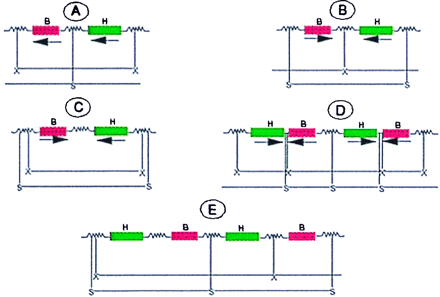 Integration site structures
Kohli et al. (1998) PNAS 95: 7203

Two phase integration mechanism was proposed.  In the “pre-integration” phase, transforming plasmid molecules (intact or partial) are spliced together.  This gives rise to rearranged sequence, which upon integration don’t contain interspersed host DNA. Subsequently, integration of transgenic DNA into the host genome is initiated. Our experiments suggest that the original site of integration acts as a hot spot, facilitating subsequent integration of successive transgenic molecules at the same locus. The resulting transgenic locus may have plant DNA separating the transgenic sequences. Our data indicate that transformation through direct DNA transfer, specifically particle bombardment, generally results in a single transgenic locus as a result of this two-phase integration mechanism. Results from direct DNA transfer experiments suggest that in the absence of protein factors involved in exogenous DNA transfer through Agrobacterium, the qualitative and/or quantitative efficiency of transformation events is not compromised. Our results cast doubt on the role of Agrobacterium vir genes in the integration process.
Direct Gene Transfer
Rearrangements of the target host site.
Rearrangement of the plasmid sequences.
Multi-copy.
Insertion locus is interspersed with host DNA (20-250 kb).
Possible Mechanism
Penetration of cells with particles elicits wound response.
DNA repair of the host is activated.
Extra-chromosomal ligation of the delivered DNA.
DSB in host serve as receptive site.
Once a specific site is receptive it becomes a hot spot for integration.
Illegitimate Recombination
Non-homologous end-joining.
Predominant in eukaryotic cells (bacteria and yeast possess predominant HR).
When homologous and site-specific recombination systems are set aside, illegitimate recombination become active.
4.	In addition to random integration, illegitimate recombination events
	occur during chromosome translocation, exon-shuffling and gene amplification. (disease: cancer, evolution)
Features
DNA ends generated due to metabolic (DNA) errors, which are repaired
	by sticking them together, regardless of terminal sequence (defense).
Involves rearrangement of chromosomal sequences at the site of integration.
Often filler sequence is found.
Supplemental reading:

Somers & Makarevitch (2004) Transgene integration in plants: poking or patching holes in promiscuous genomes? Curr Opin Biotech 15:126.

Kohli et al. (2003) Transgene integration, organization and interaction with plants. Plant Mol Biol 52:247-258
Reviewed by Somers & Makarevitch (2004) Curr Opin Biotech 15:126